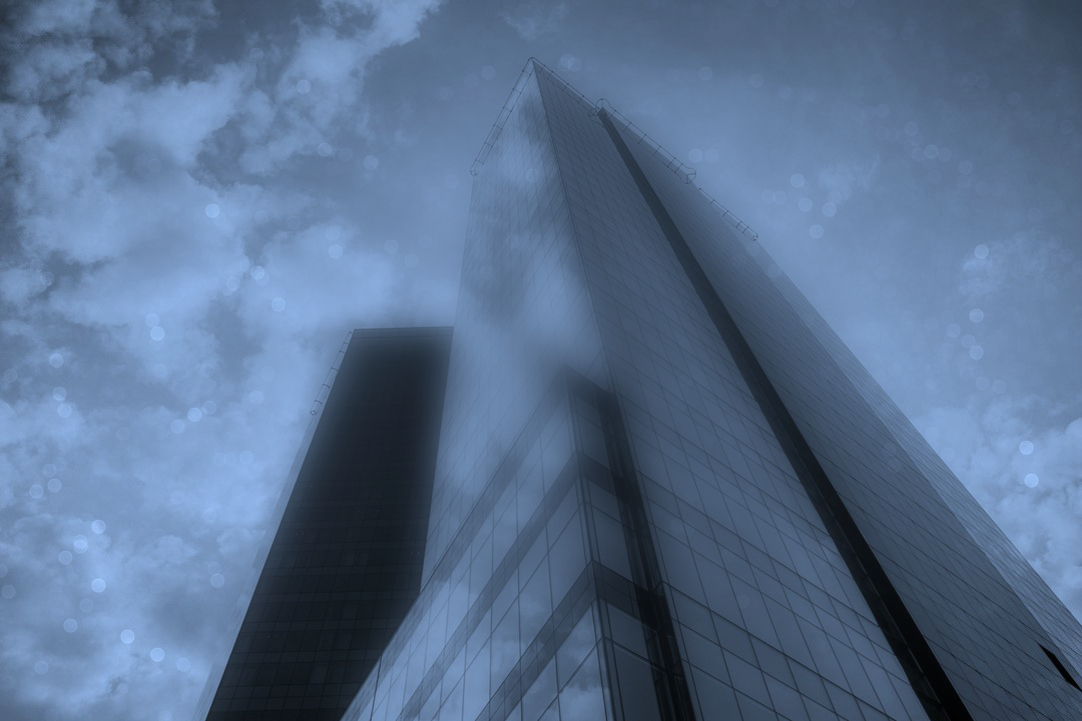 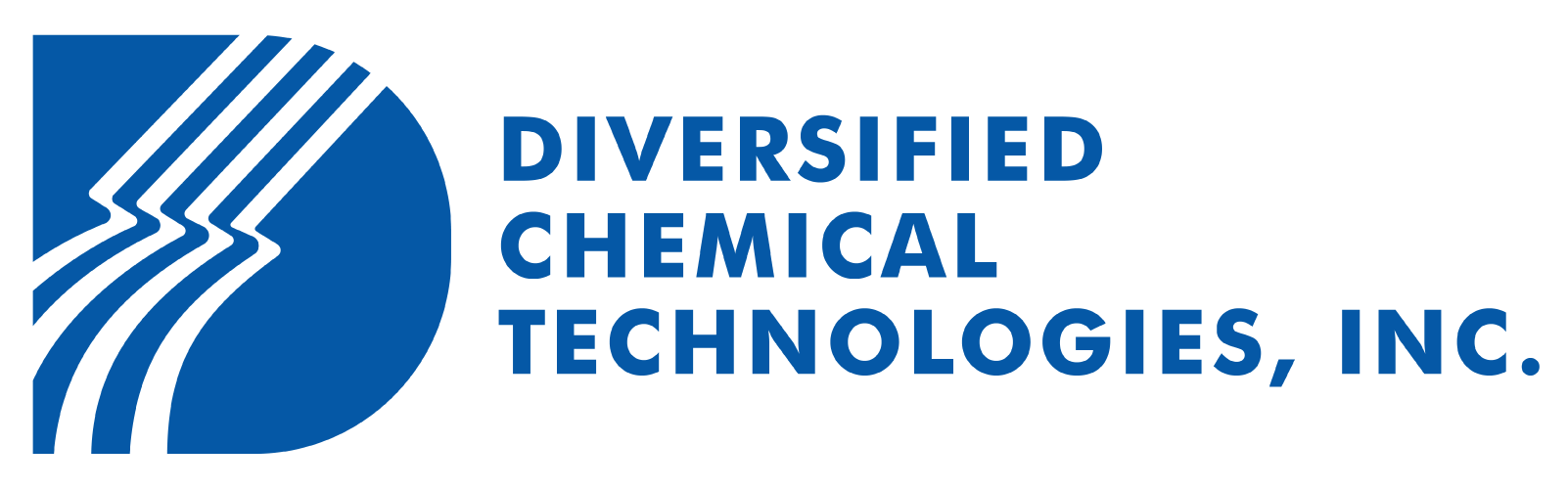 Create Trusted Transformative Partnerships
www.dchem.com
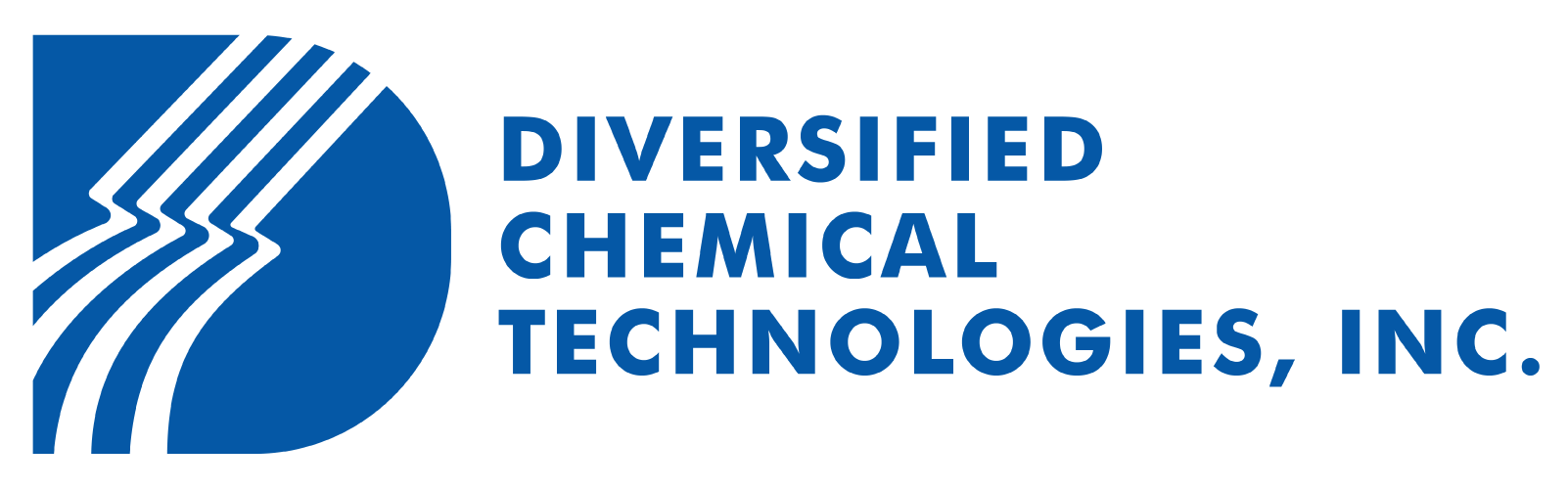 DCT Capabilities
Create Trusted Transformative Partnerships
Diversified Chemical Technologies (DCT)
Institutional & Quick-Serve
Food &  Beverage
HealthCare
Private Label & Co-Branded
Custom Product Development
Proprietary Cleaners for Food Prep & Serve Environments & Applications

Heavy Duty Degreasers, Floor & Hard Surface Cleaners, to Cutting Board Restorers, etc.
COP / CIP       Cleaners & Sanitizers for Food & Beverage Manufacturers

Cleaning & Sanitizing products from Clean-in-Place to Clean-out-of-Place Applications
Disinfectants & Sanitizers


EPA registered &  FDA Approved,    Non-Toxic,           Non-Flammable, Biodegradable Applications
Flexible Supply Chain for Customer Focused Alignment

Ability to Mfg., Package, & Brand to Customer Needs
Custom R&D for Unique or Specialty Applications

Proven Track Record: 
+30 Yrs of success designing & building custom solutions
And, the DCT “Jan-San” Portfolio of Products
CONFIDENTIAL
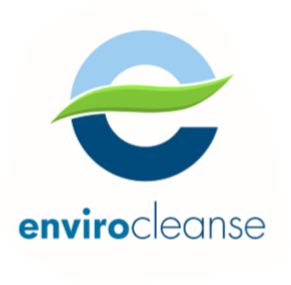 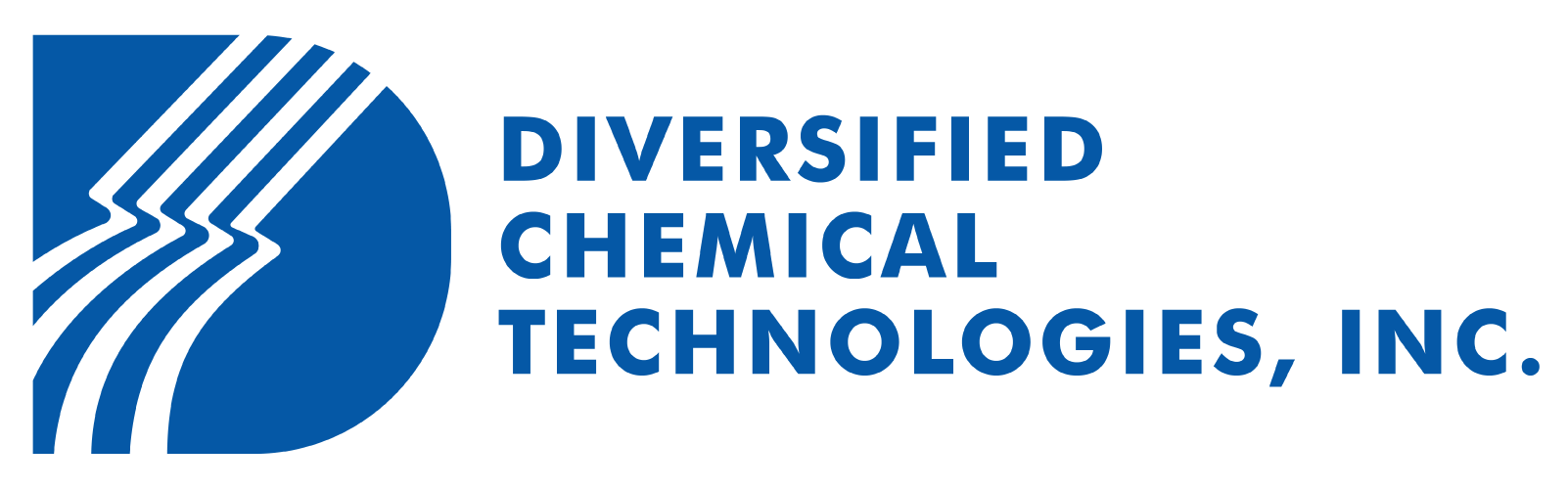 Multi-Purpose Disinfectant / Sanitizer
Envirocleanse is the Natural evolution of Disinfectant / Sanitizer, based on the science of Hypochlorous Acid (HOCL)
Powerful
Safe
Stable
Versatile
100x more effective than household bleach
FDA Approved &
  EPA Registered
Supplied RTU   (Ready To Use)
Fit for Use in Disinfection / Sanitization of:
EPA “List N” cited   Disinfectants for Use Against SARS-CoV-2, the coronavirus that causes COVID-19
Hard Surfaces 
Water Treatment
Food Prep
 Wound Care
Green Innovation
Neutral pH
Non-Toxic
Non-Flammable
Bio-degradable
6-month Shelf Life for Disinfection
vs. 
Industry Standard  of 30 days
CONFIDENTIAL
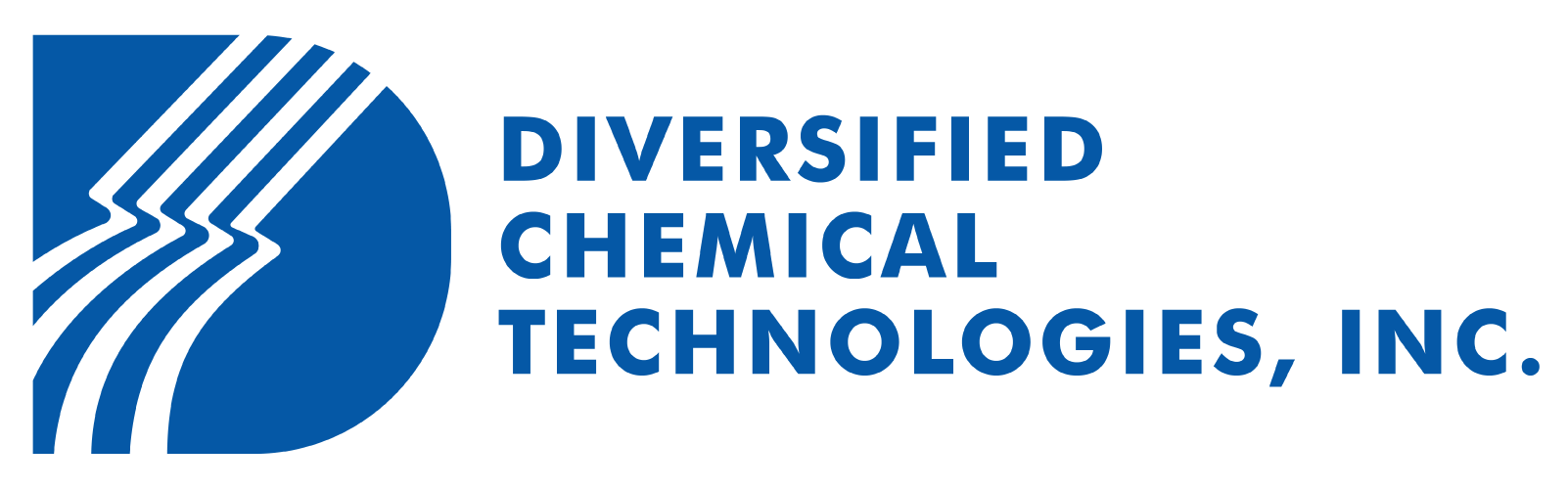 Envirocleanse - A
Multi-Purpose Disinfectant / Sanitizer
In hospitals, clinics, nursing homes and other medical facilities, Envirocleanse-A is an effective tool to eliminate bio-films, bacteria, viruses and fungi:
Powerful
Hard surface disinfection for beds, wheelchairs, restrooms, and medical equipment
Apply to disinfect as part of deep cleaning protocols or for rapid decontamination
Non-Corrosive & Highly Compatibility with Hard Surfaces to be cleaned: metals, plastics, & more.
100x more effective than household bleach
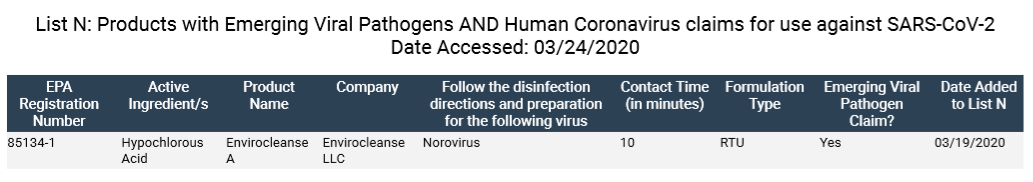 EPA “List N” cited:  Disinfectants for Use Against SARS-CoV-2, the coronavirus that causes COVID-19
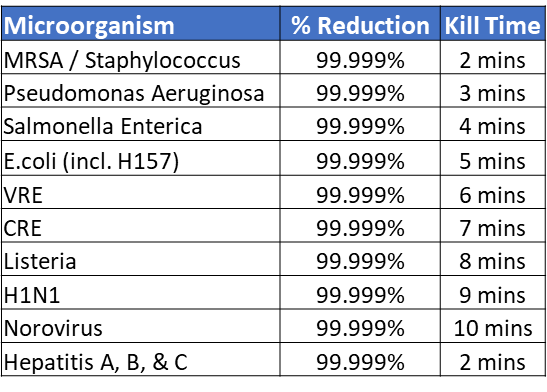 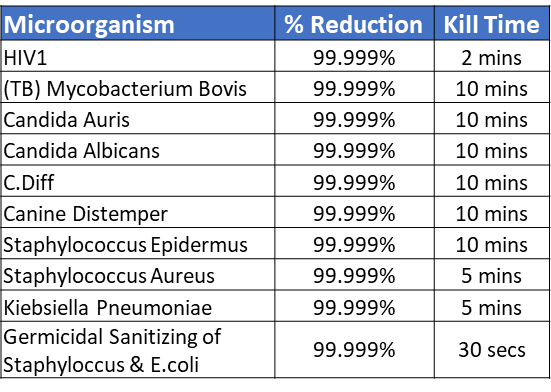 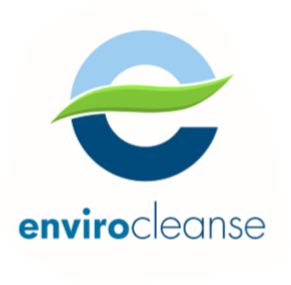 CONFIDENTIAL
[Speaker Notes: Powerful:	A Bactericide, Virucide, and Fungicide that is 100x more effective than Bleach at killing pathogens
	Kills SARS-CoV-2 (COVID-19), C.Diff, Norovirus, E-Coli, Listeria, Salmonella, HIV, MRSA, Hepatitis, H1N1, and others]
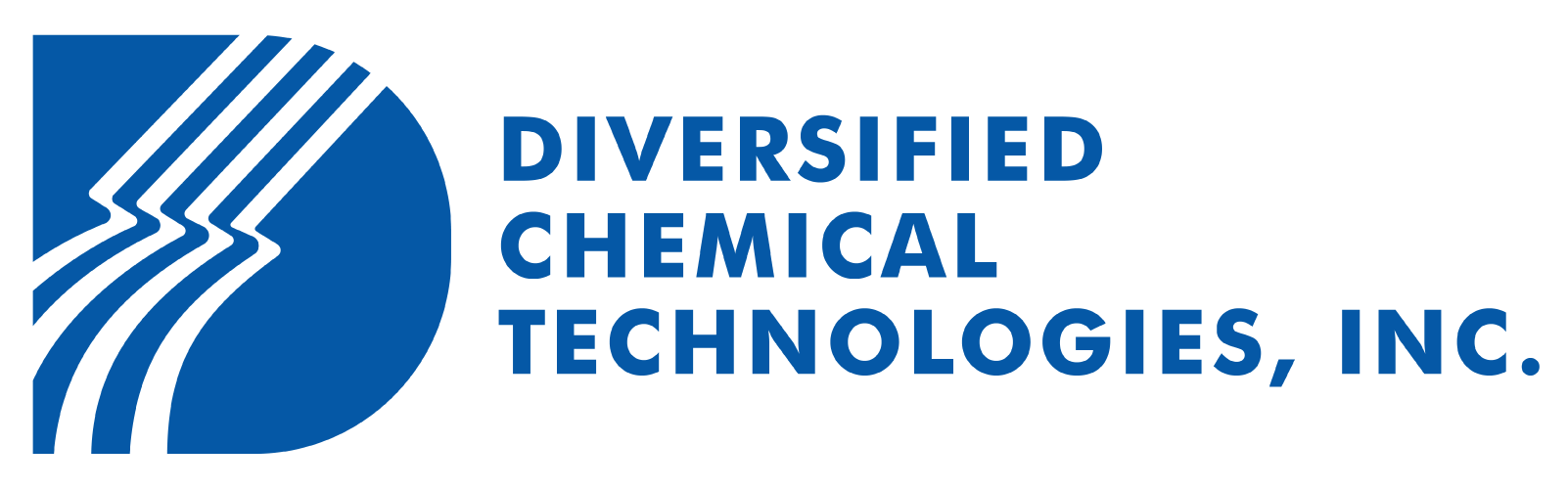 Envirocleanse - A
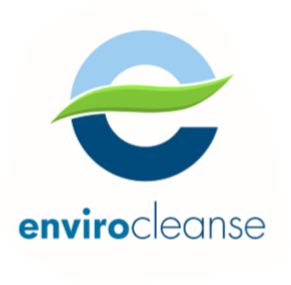 Multi-Purpose Disinfectant / Sanitizer
Safe
Quat.
Bleach
“EPA rated nontoxic and organic, making it safe to use around kids  and pets without the need for Personal Protective Equipment”
FDA Approved &
  EPA Registered
Green Innovation:  Neutral pH
Non-Toxic
Non-Flammable
Bio-degradable
CONFIDENTIAL
[Speaker Notes: Safe:	HOCl is produced naturally in our bodies by our white blood cells to fight infections
Non-Toxic:			FDA Approved & EPA Registered
Neutral pH:			High Compatibility with a broad range of Hard Surfaces to be cleaned
Non-Flammable, Bio-Degradable:	Non-Hazmat shipping]
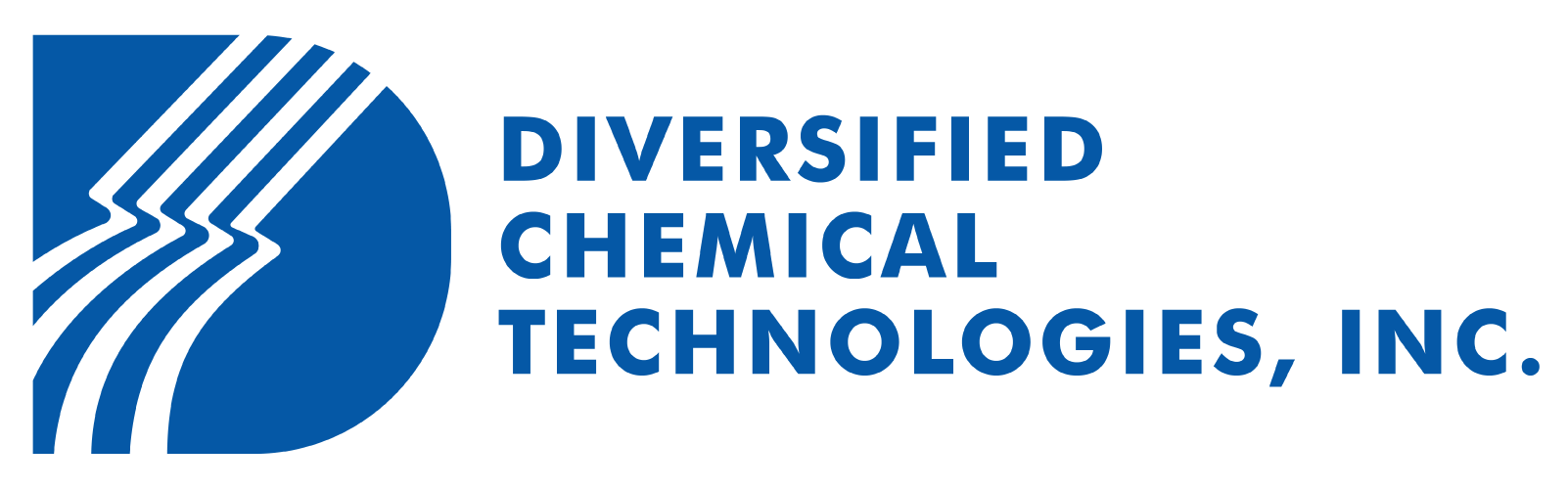 Envirocleanse - A
Multi-Purpose Disinfectant / Sanitizer
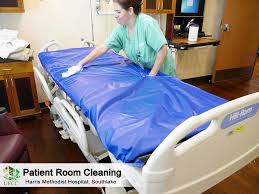 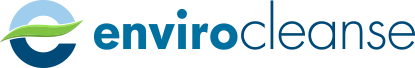 Versatile
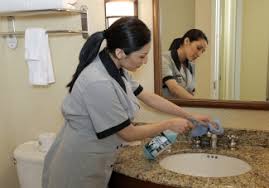 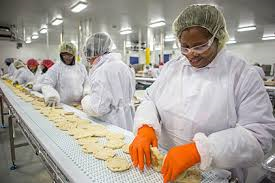 Healthcare
Fit for Use in Disinfection / Sanitization of:
Food & Bev Mfg.
Hospitality
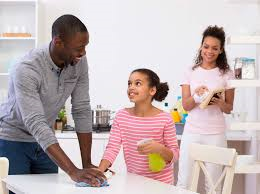 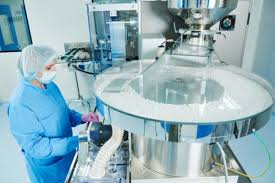 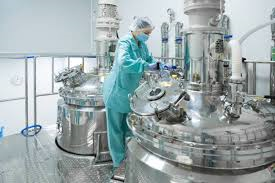 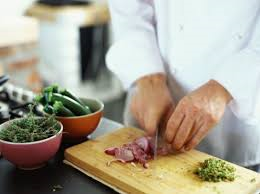 Hard Surfaces
Food Prep & Food Contact Surfaces 
Water Treatment
Pharma
Residential
Food Prep & Service
CONFIDENTIAL
[Speaker Notes: Versatile:	Fit for use in Healthcare, Pharma, Food & Mfg., Prep & Service, Hospitality, or Residential use 
	to Disinfectant, Sanitize, & Deodorize.  Versatile application from spray to electrostatic mist.]